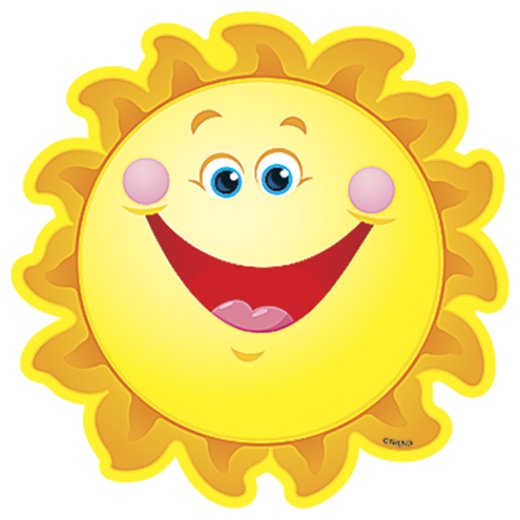 El Cuento
Es una narración del genero literario, de forma imaginaria donde participan distintos personajes, en lugares apropiados y en tiempos diversos.
El cuento esta formado por un titulo, un inicio, un desarrollo y un final.